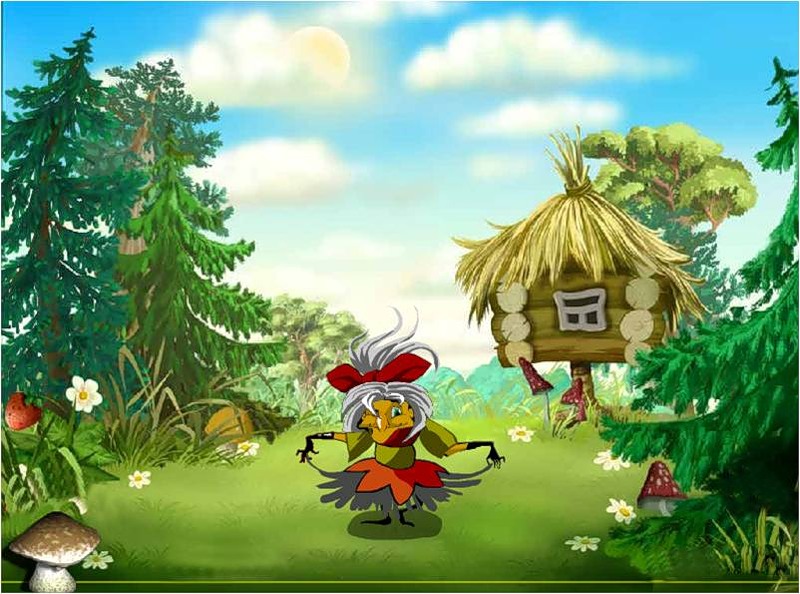 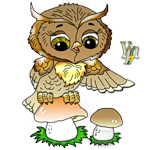 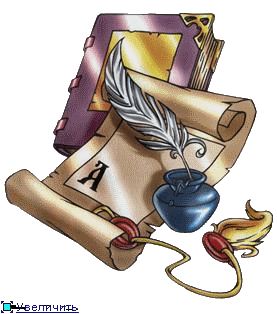 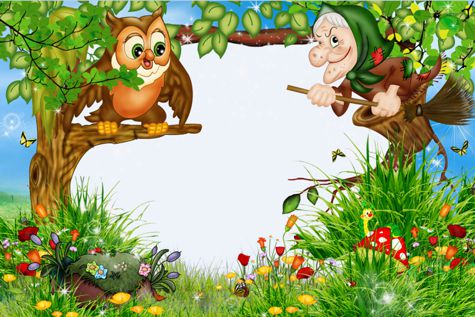 Сложение
             и
     вычитание
в пределах 20.
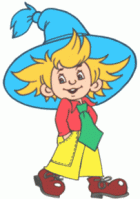 13
15
9
6
8
5
8    +   5   =  13
9   +   6    =  15
5   +   8   =  13
6   +   9    =  15
13   -   8   =    5
15   -   9    =    6
13   -   5   =    8
15   -   6    =    9
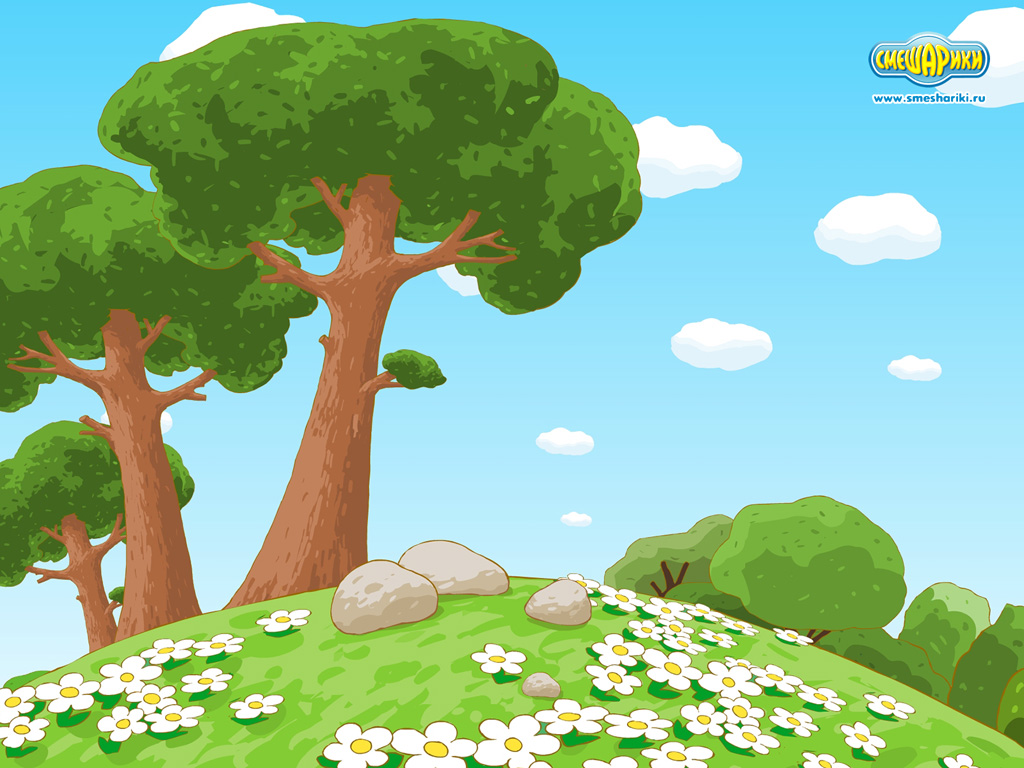 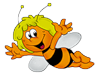 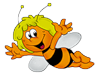 9+4-6=
12-7+6=
7
11
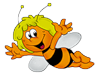 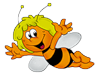 8+5-7=
14-6+5=
6
13
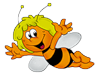 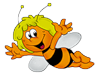 7+6–5=
8
11-3+4=
12
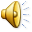 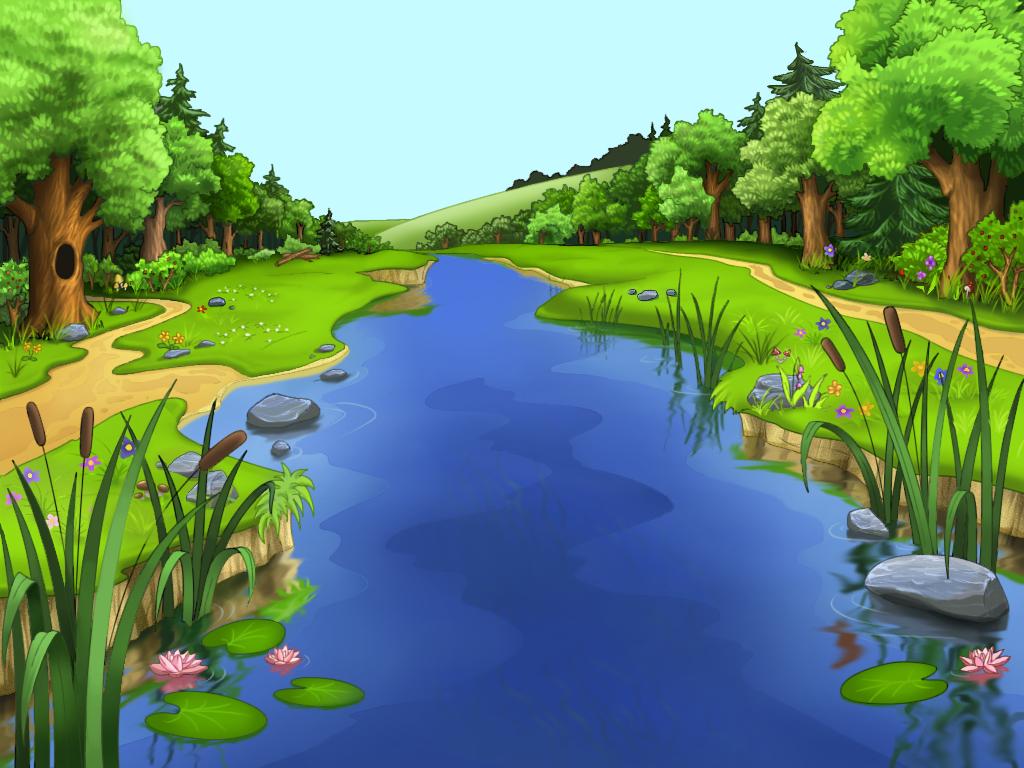 Река  Задачная

    С.118    №14 (2)
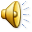 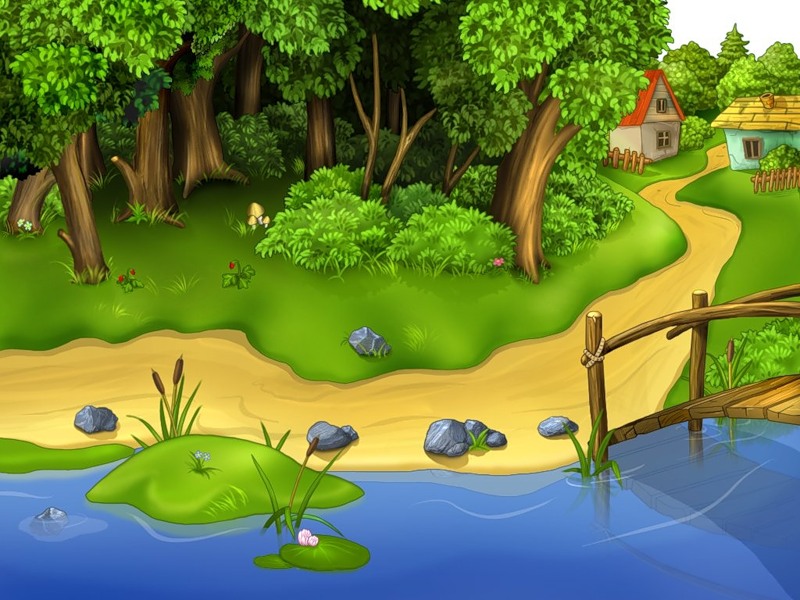 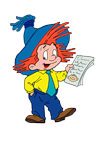 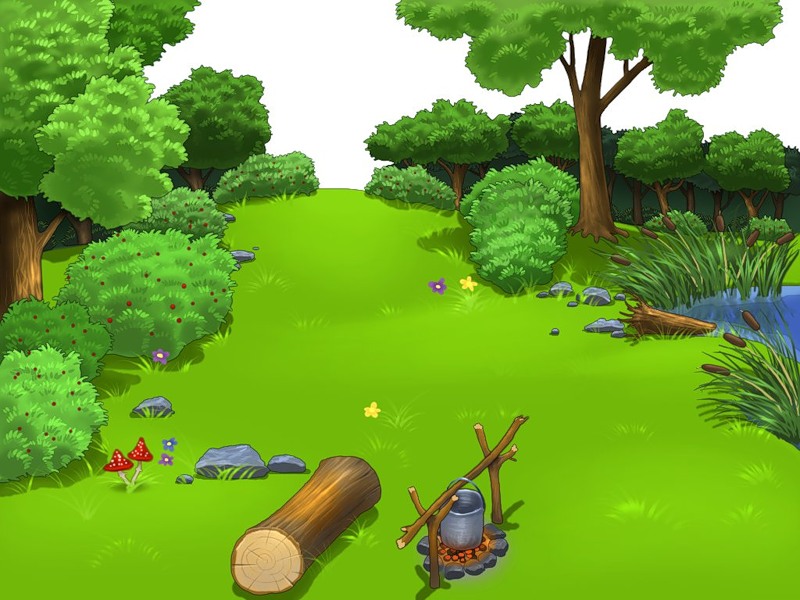 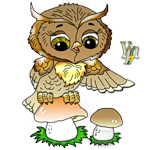 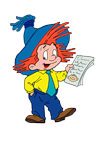 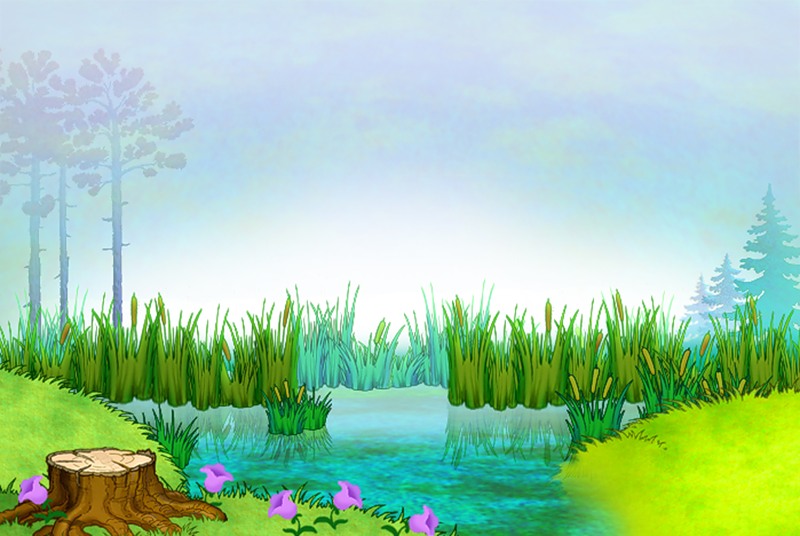 I –отрезок  11 см
II – отрезок на 3 см  меньше

Найти длину второго отрезка и построить эти отрезки.
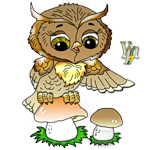 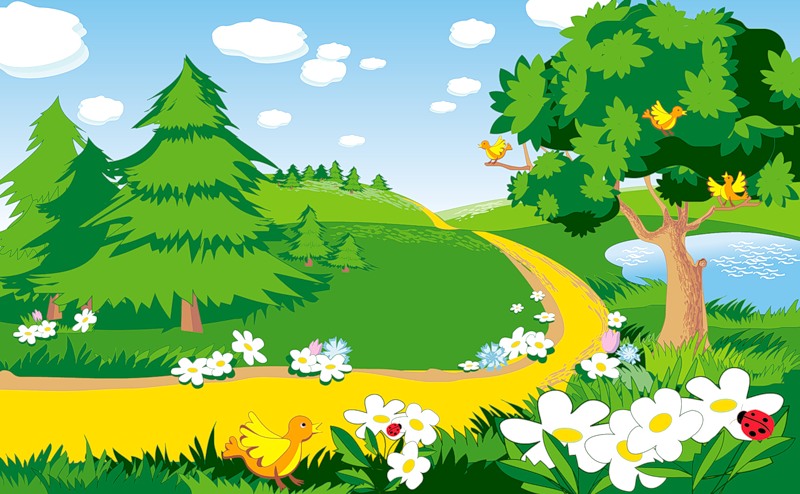 Молодцы, ребята! Спасибо!
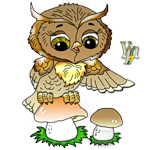 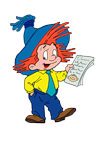